41-3
This work is licensed under a Creative Commons Attribution-ShareAlike 4.0 International License.
Please add this statement to all the videos you create.
English Bible quotes are from the World English Bible US, which is in the public domain.
[Speaker Notes: Ch
41 The Rich Young Man
1. The rich young man - Matt 19:16-29; Mark 10:17-30; Luke 18:18-30 (Left Top)
2. James and John make their request - Matt 20:20-28; Mark 10:35-45 (Right Top)
3. Zacchaeus - Luke 19:1-10 (Right Center)
4. Resurrection of Lazarus - John 11:1-44 (Right Bottom)
5. Jesus anointed at Bethany - Matt 26:6-13; Mark 14:3-9; John 12:1-11 (Left
Bottom)
6. Triumphal entry - Matt 21:1-11; Mark 11:1-11; Luke 19:29-44; John 12:12-19
(Left Center)]
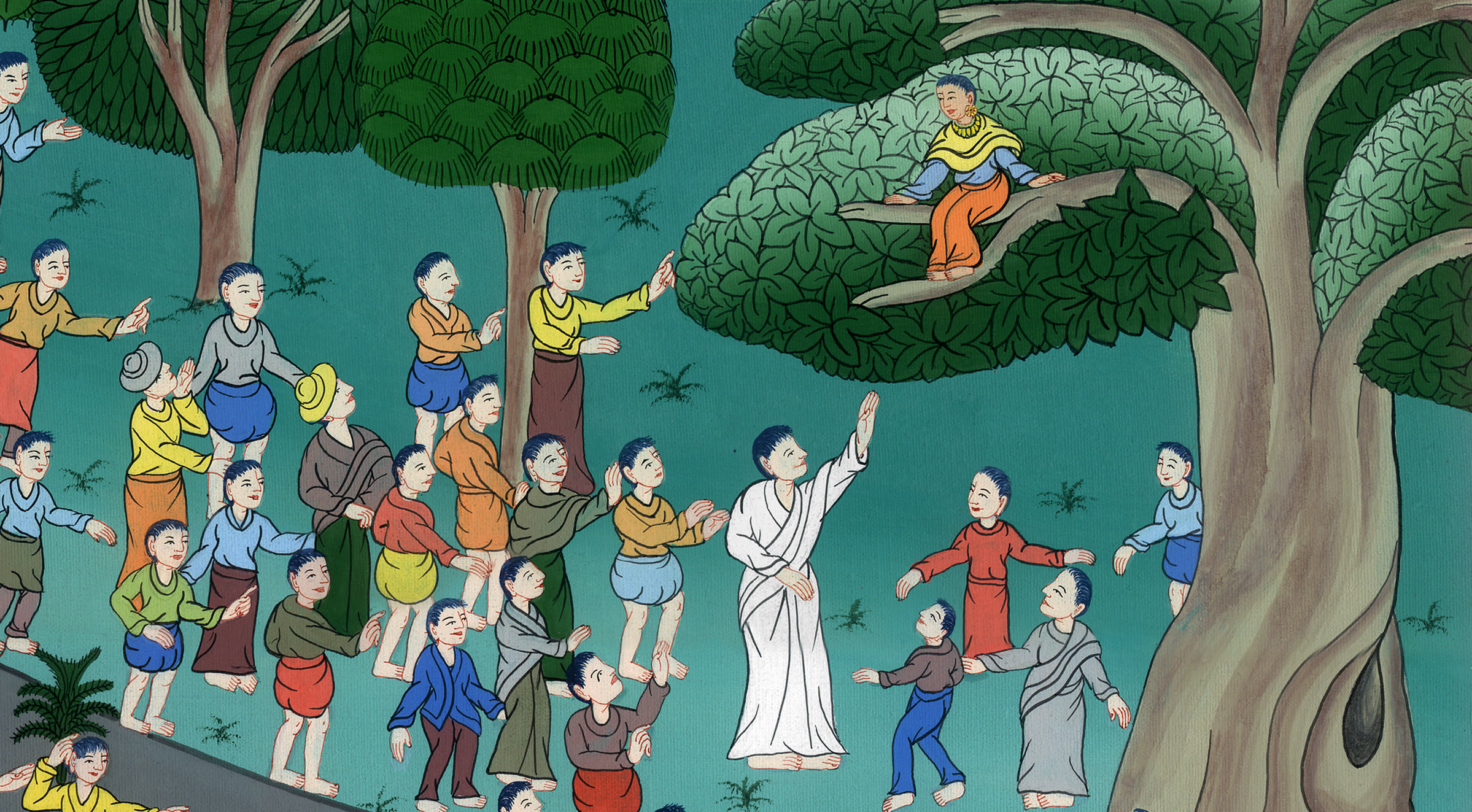 Zacchaeus – 
Luke 19:1-10
Zacchaeus – 
Luke 19:1-10
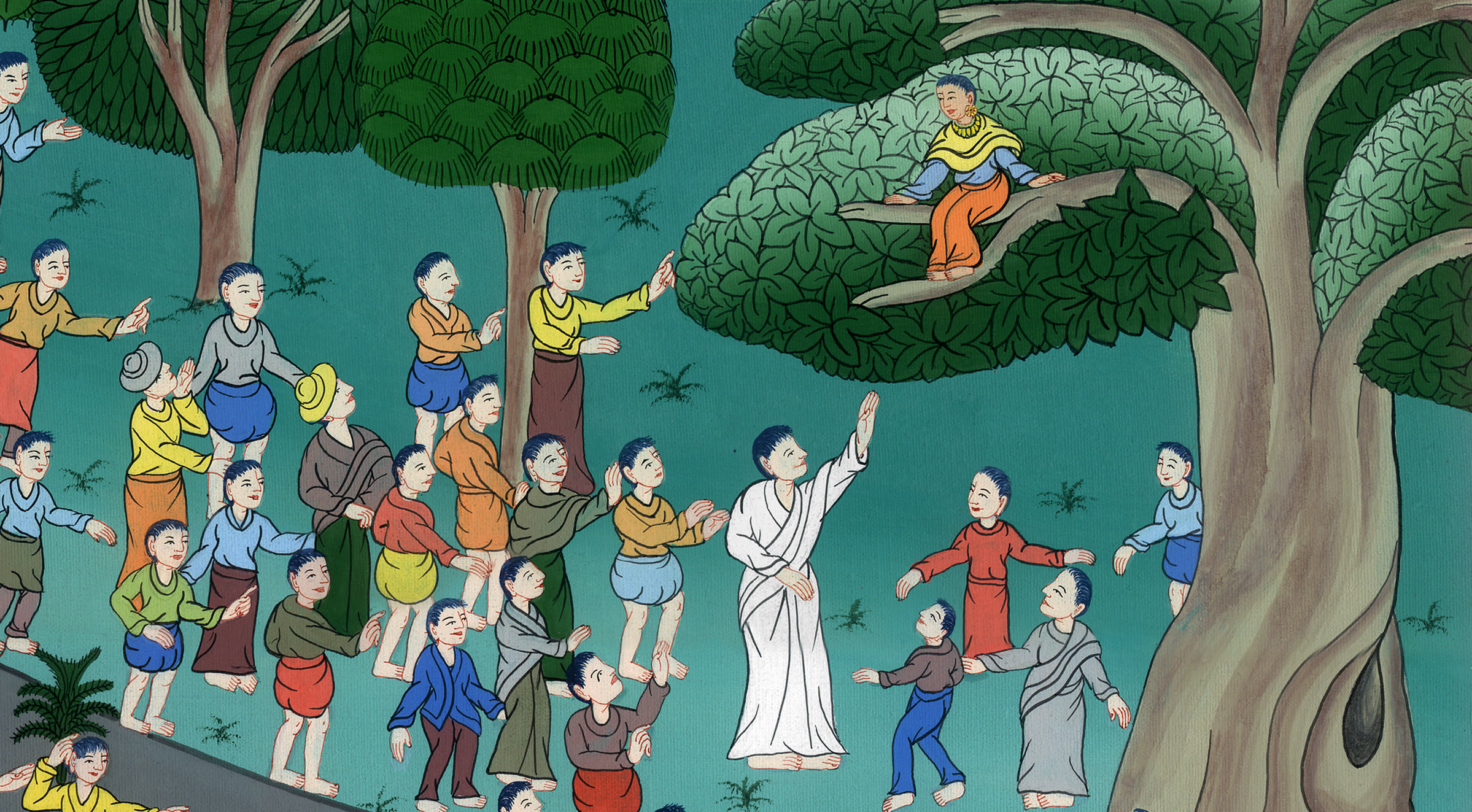 Zacchaeus – 
Luke 19:1-10
1He entered and was passing through Jericho. 2There was a man named Zacchaeus. He was a chief tax collector, and he was rich.
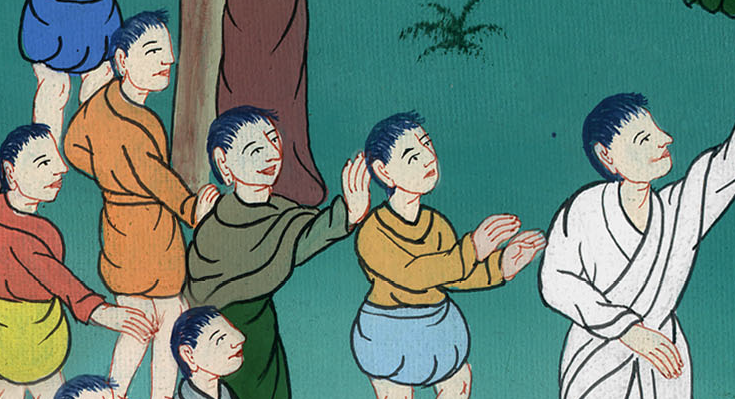 Luke 19:1,2
3He was trying to see who Jesus was, and couldn’t because of the crowd, because he was short.
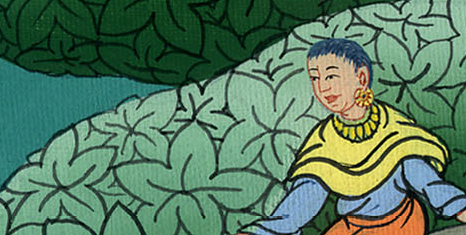 Luke 19:3
4He ran on ahead and climbed up into a sycamore tree to see him, for he was going to pass that way.
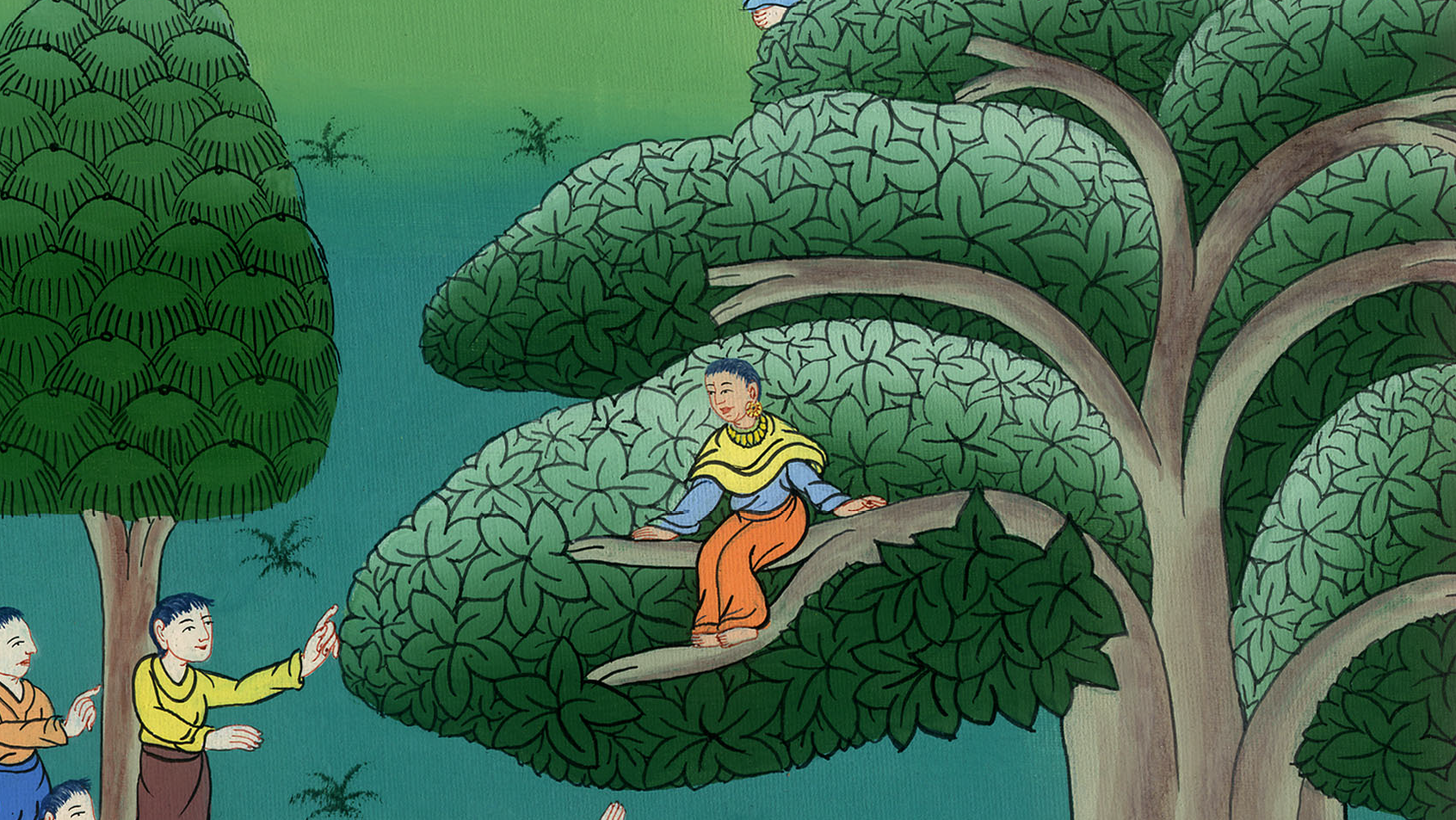 Luke 19:4
5When Jesus came to the place, he looked up and saw him, and said to him, “Zacchaeus, hurry and come down, for today I must stay at your house.” 6He hurried, came down, and received him joyfully.
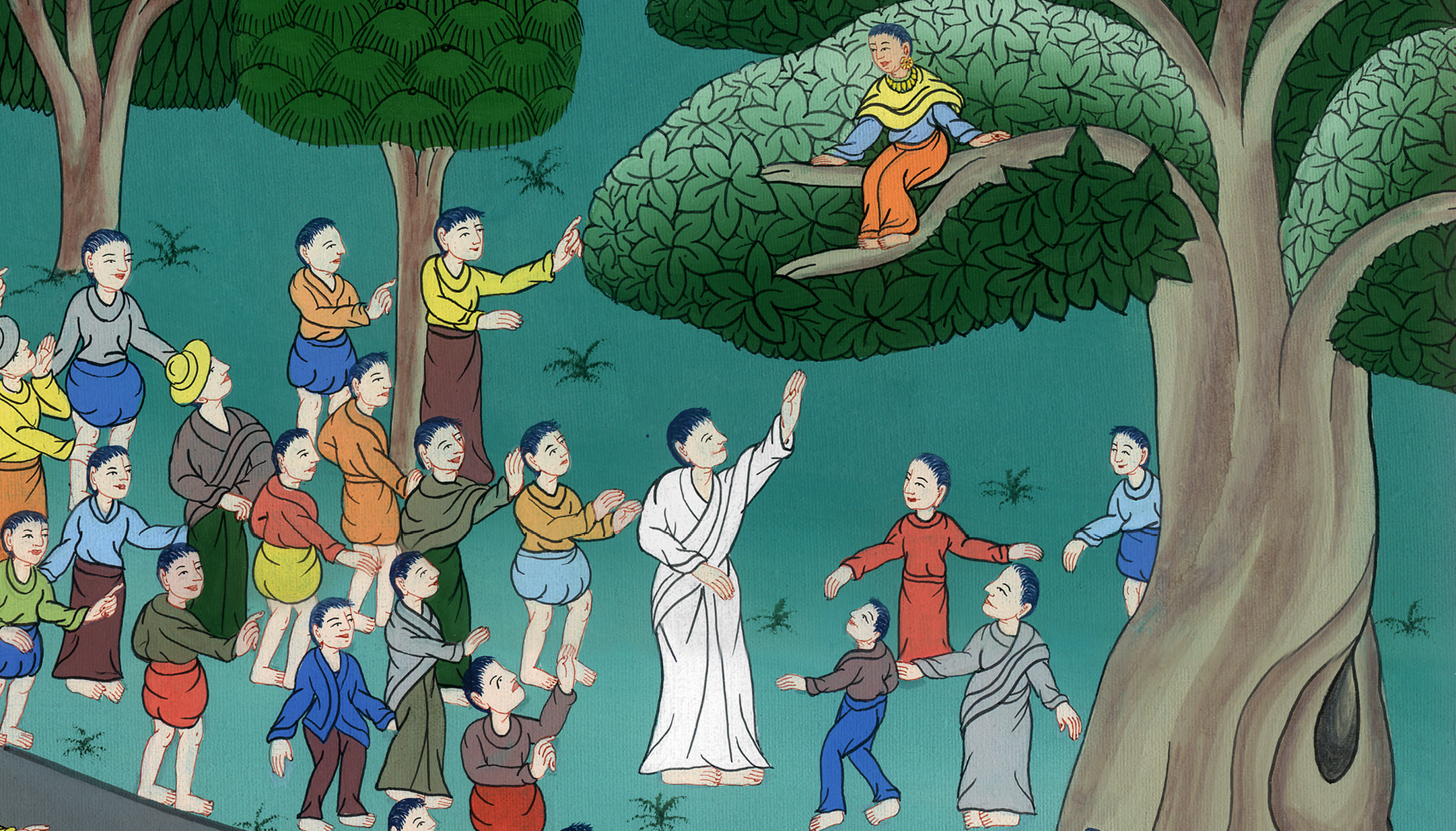 Luke 19:5,6
7When they saw it, they all murmured, saying, “He has gone in to lodge with a man who is a sinner.”
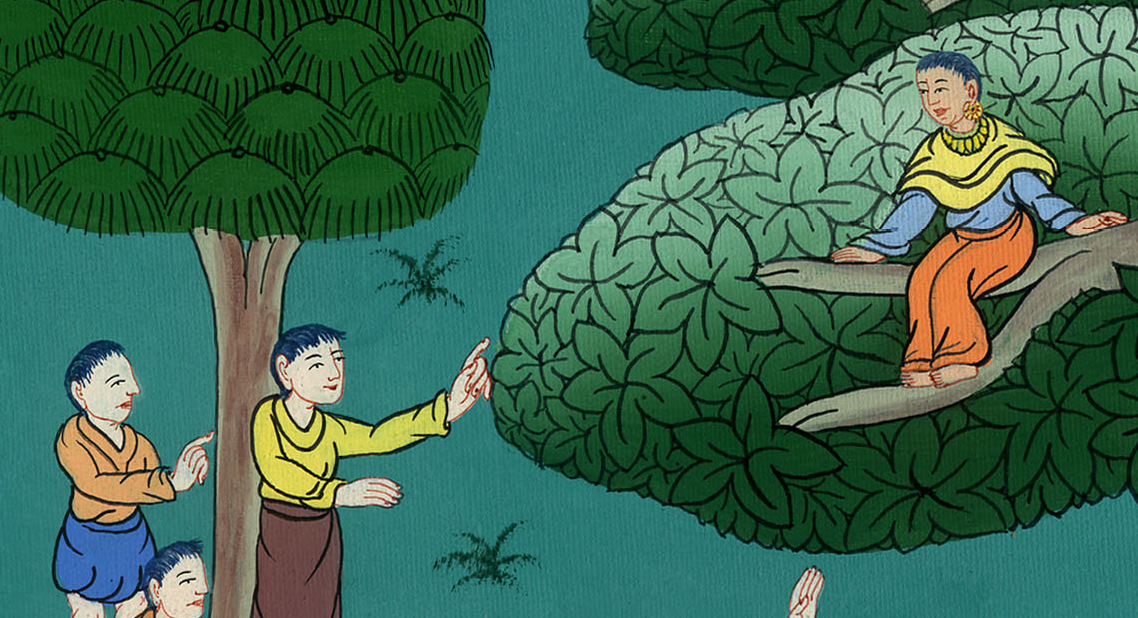 Luke 19:7
8Zacchaeus stood and said to the Lord, “Behold, Lord, half of my goods I give to the poor. If I have wrongfully exacted anything of anyone, I restore four times as much.”
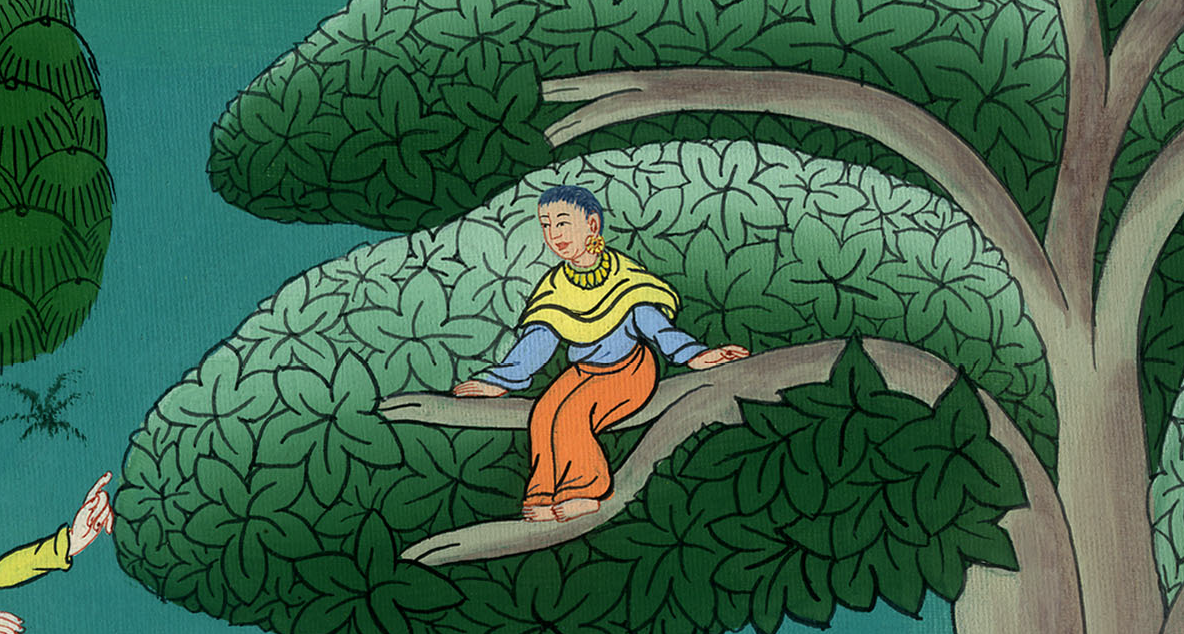 Luke 19:8
9Jesus said to him, “Today, salvation has come to this house, because he also is a son of Abraham.
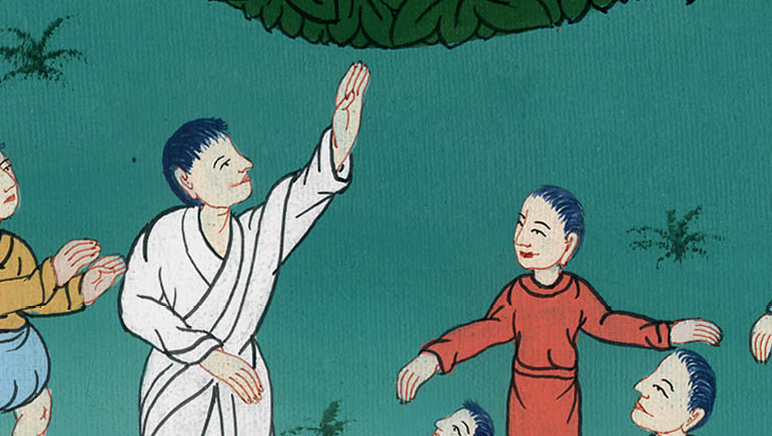 Luke 19:9
10For the Son of Man came to seek and to save that which was lost.”
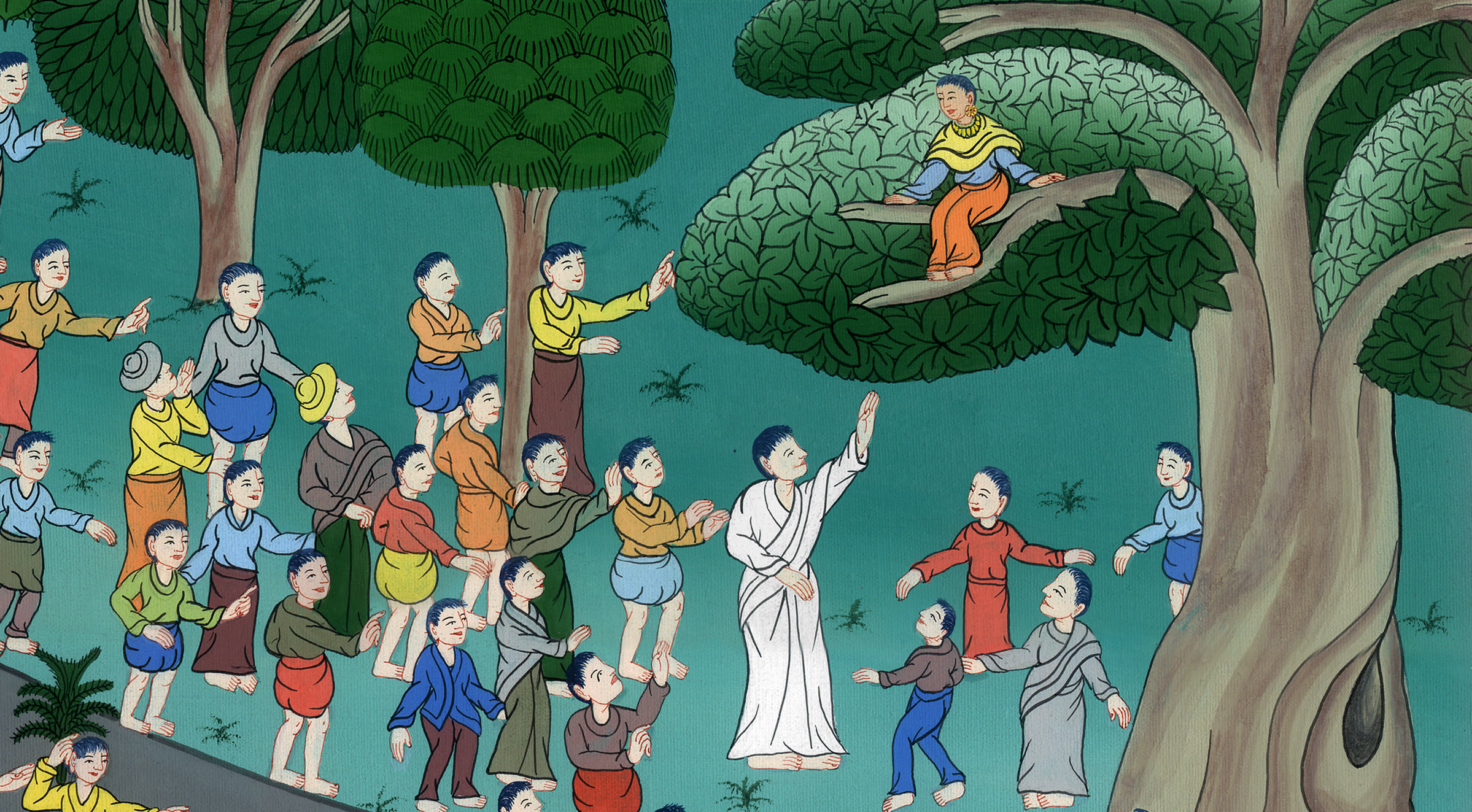 Luke 19:10